ＦＰの期待に応える！！　　　　　　　　無料セミナー案内
FPキャプテンQ&Aを引用した活用事例　第２弾　
　日時：20２０年4月４日　(土) 　　10:00　～　12:00　
　会場：神奈川県ファイナンシャルプランナーズ協同組合　横浜教室
　　　横浜駅５分　（横浜市神奈川区鶴屋町２－２１－８　第１安田ビル７階）
              045-315-0121　（電話受付時間　9時～17時、土日祝日を除く）
ＦＰの相談時に説得ある提案をしませんか？
ＦＰキャプテンを使えば簡単に解決
（ＦＰキャプテンは当組合が開発したオリジナルのライフプラン作成ツールです。）
特徴
現状の金融資産情報を簡単分析 ⇒ 質問票による入力
実現したい夢を簡単に比較 ⇒ 比較チャートを簡単に作成
提案書簡単作成 ⇒ 入力内容をそのまま提案書に反映
１１６に及ぶQ&Aの引用
現状とFP提案の比較
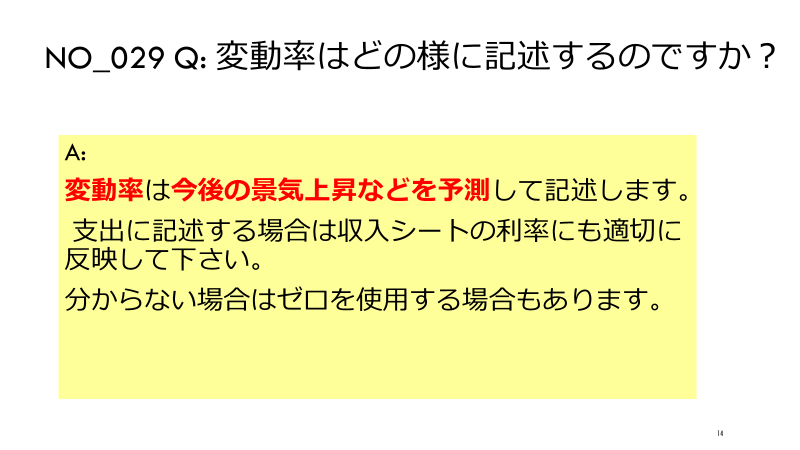 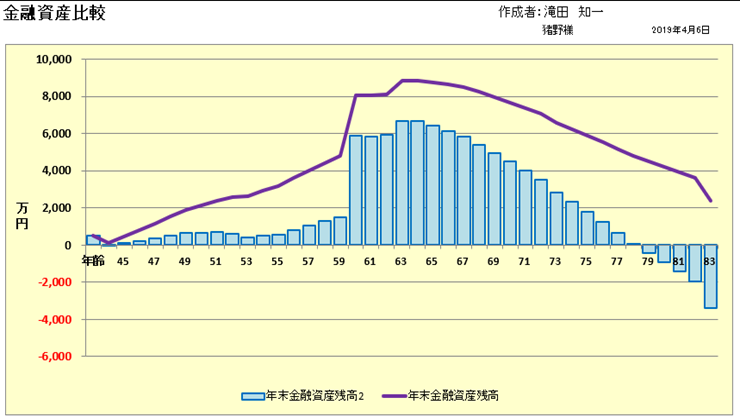 キャッシュフロー
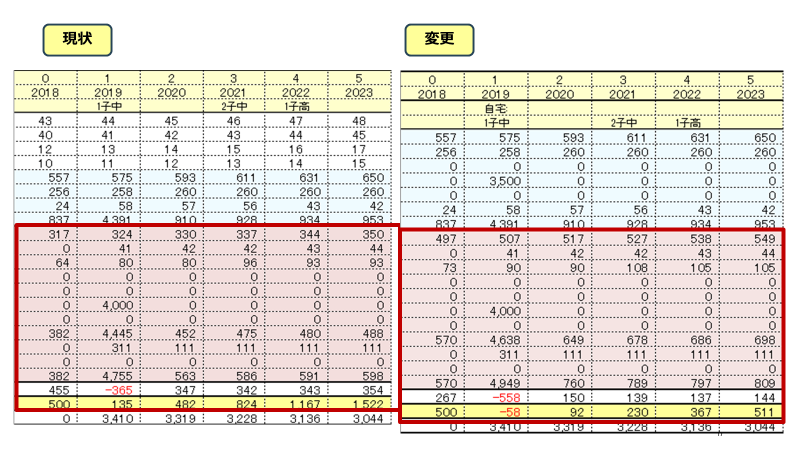 “セミナー”　お申込み方法
テーマ：FPキャプテンQ&Aを引用した活用事例　第２弾
　　開催日：2020年４月4 日（土）　開催時間：　10：00　～　12：00　　
　　会場：神奈川県ファイナンシャルプランナーズ協同組合　横浜教室
　　　　（横浜市神奈川区鶴屋町２－２１－８　第１安田ビル７階）
お申込みは以下の４つの方法いづれかで、
　　　　　　　 　　　     045-315-0121　（電話受付時間　9時～17時、土日祝日を除く）
　　　　　　　　　　      http://www.fp-kanagawa.com/ seminar/ 　にアクセス
　　　　　　　　　　      以下の欄にご記入の上　045-315-0122  まで送信
　　　　　　　　　　     info@fp-kanagawa.com  宛てに以下の項目を送信
電話の場合
ホームページから
ＦＡＸの場合
Ｅメールの場合
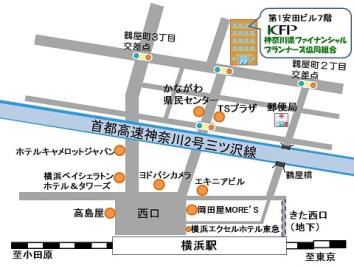 横浜
駅近５分
主催　：
神奈川県ファイナンシャルプランナーズ
協同組合
申込締切４月2日（木）
FAX送信用紙　０４５－３１５－０１２２